BE PROACTIVE IN YOUR CHILD’S HEALTH
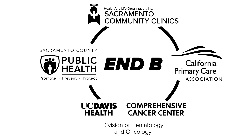 Vaccination prevents Hepatitis B!
1st Shot - Newborns should receive this dose in the delivery room.
3rd Shot – At least 6 months old after 2nd shot.
If you are hepatitis B positive, ask for a simple blood test for your child.  This confirms whether the vaccination was successful for the child.
Get a HBsAg screen test by your doctor if you are pregnant.
2nd Shot - At least one month (or 28 days) after the 1st shot.
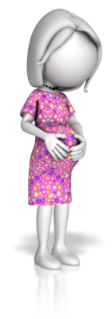 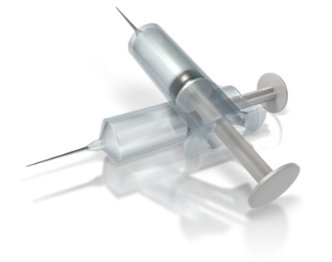 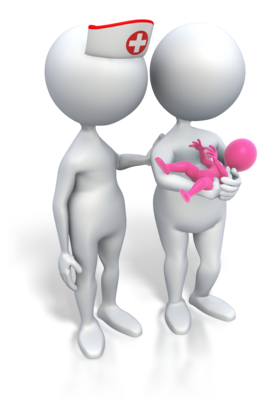 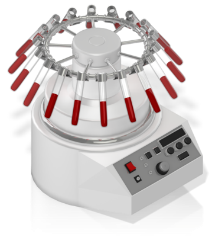 DID YOU KNOW?
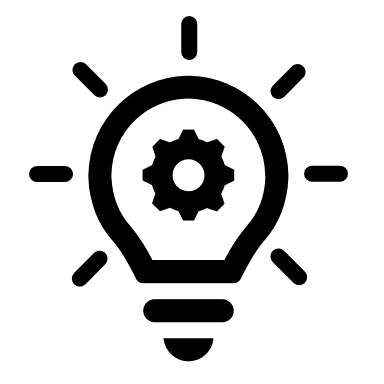 Babies born to a mother with hepatitis B have a greater than 90% chance of developing chronic hepatitis B if they are not properly treated at birth.
If you test positive for hepatitis B, your newborn must be given a medication called Hepatitis B Immune Globulin (HBIG) in the delivery room.
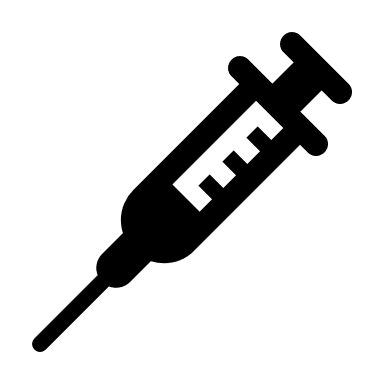 Hepatitis B vaccine is considered one of the safest and most effective vaccines ever made.
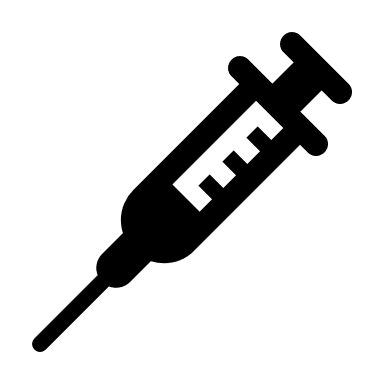 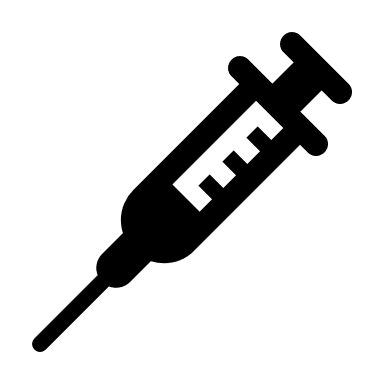 [Speaker Notes: Add STEPS on what to do and what to expect for vaccination and having your child to take the shots.]